Итоги2022 года реализация направления «Институциональная среда (гражданское общество и власть)»
Ответственный за реализацию направления  
заместитель главы города – ГУМЕНЮК Михаил Антонович
26.12.2022
Стратегическая цель направления «Институциональная среда (гражданское общество и власть)»
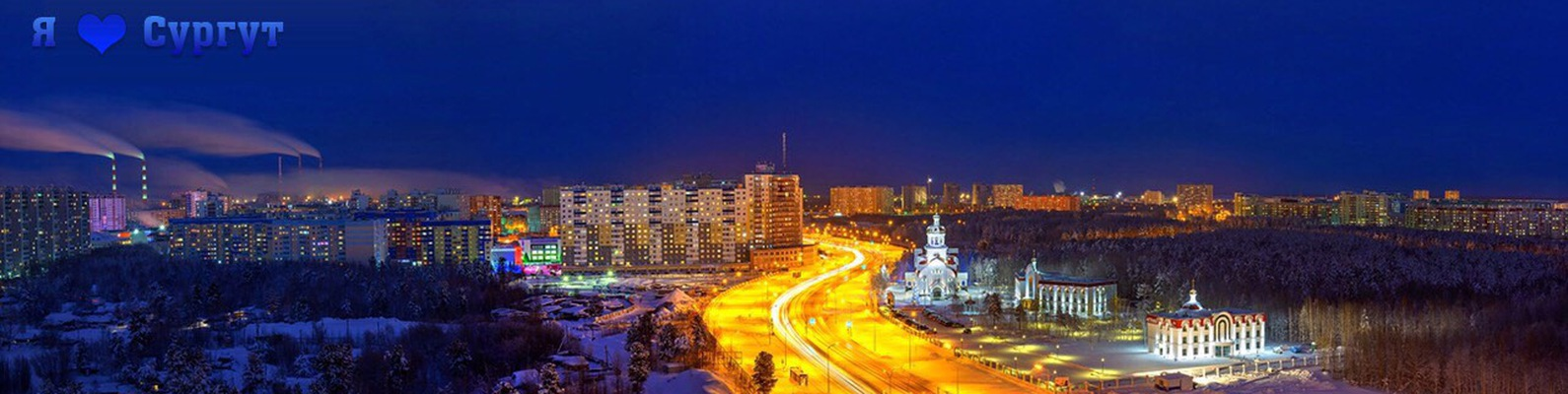 создание условий для активного участия жителей в развитии города на основе сотрудничества между жителями, объединениями горожан, бизнесом и властью
Основные задачи направления:
цифровизация деятельности органов местного самоуправления и муниципальных организаций, расширение предоставления государственных и муниципальных услуг, в том числе в электронном виде;

взаимодействие органов местного самоуправления с общественными объединениями и гражданами;

повышение эффективности муниципального управления;
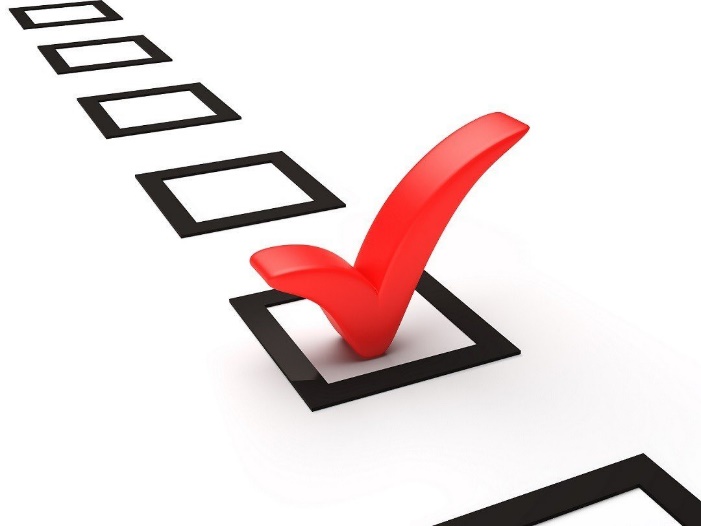 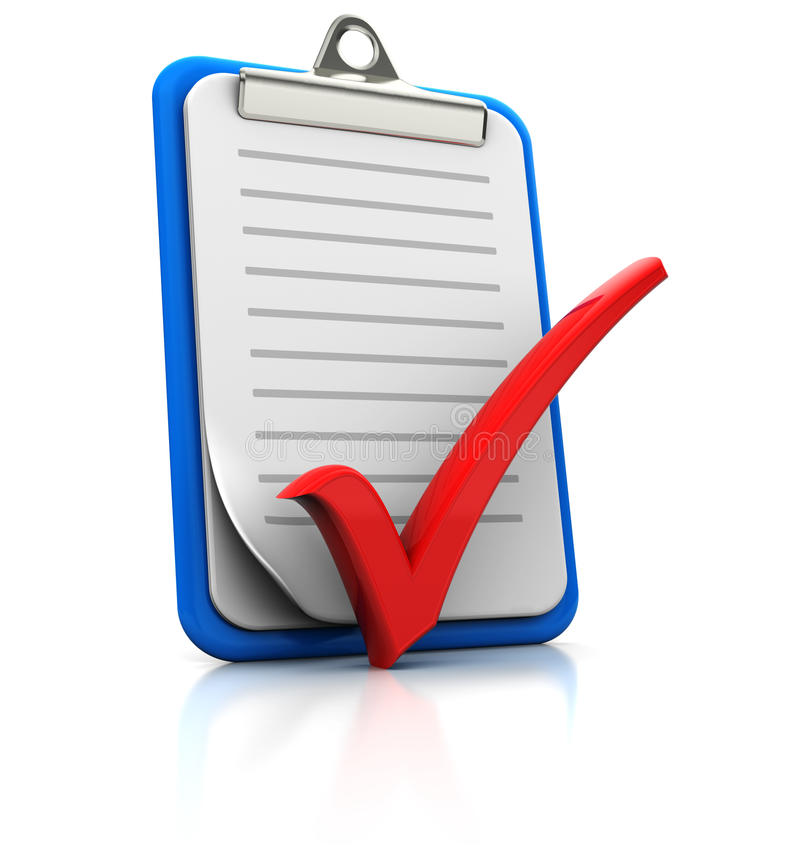 стимулирование позитивной активности горожан в реализации территориального общественного самоуправления, развитие каналов коммуникации для участия горожан в жизнедеятельности города;

обеспечение гармоничных межнациональных отношений в городе;

повышение эффективности управления муниципальной собственностью.
Основные мероприятия направления:
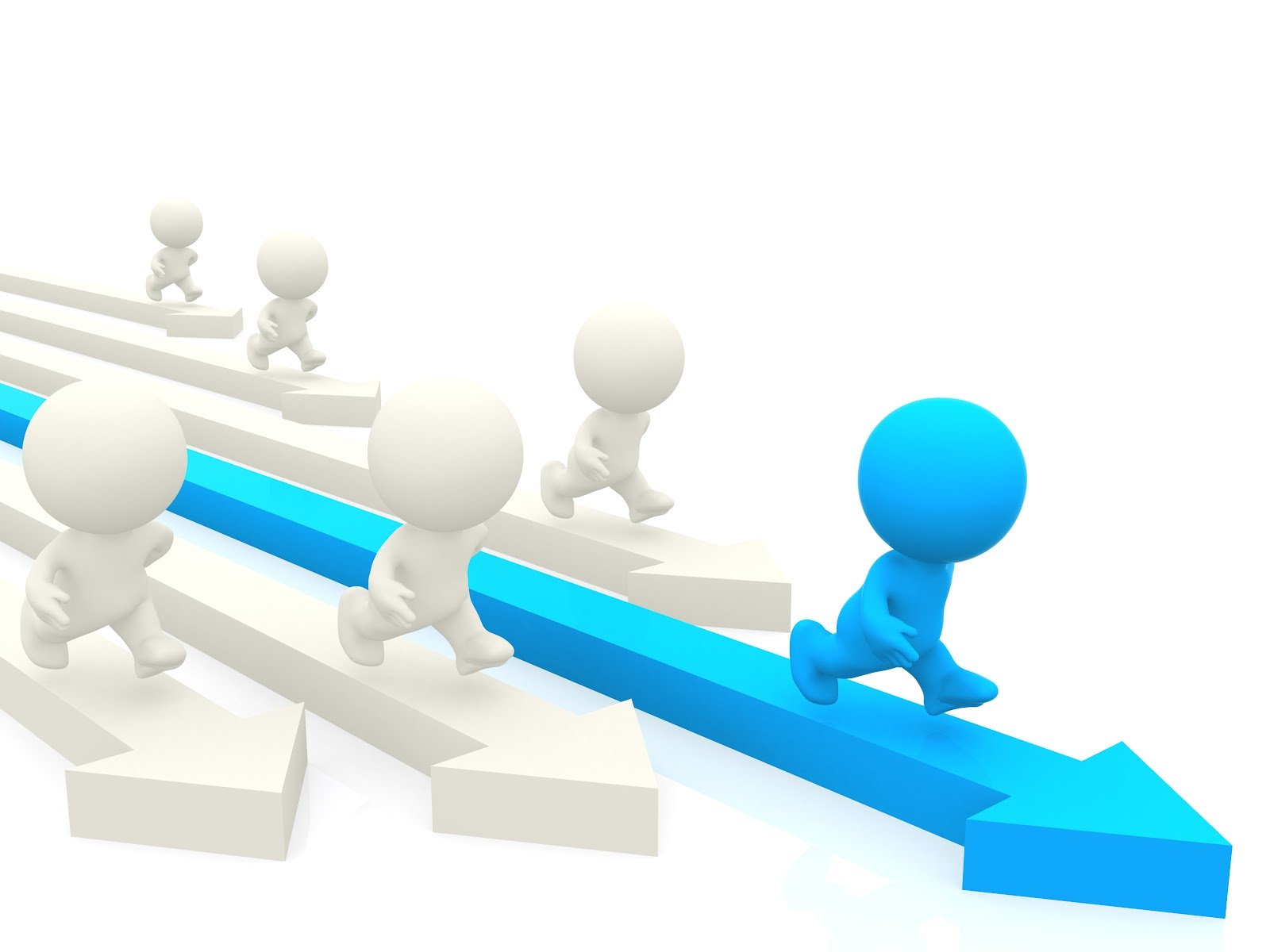 1. Мероприятия по нормативно-правовому и организационному обеспечению, регулированию развития взаимодействия гражданского общества и власти
Ключевое события:
- корректировка/реализация муниципальных программ в сфере развития гражданского общества, укрепления межнационального и межконфессионального согласия, информатизации (информационного обеспечения),  развития муниципальной службы;
- «Социокультурная адаптация мигрантов;
- «Активный город;	
- «Мой город – мой дом»;
- «Умный горожанин».
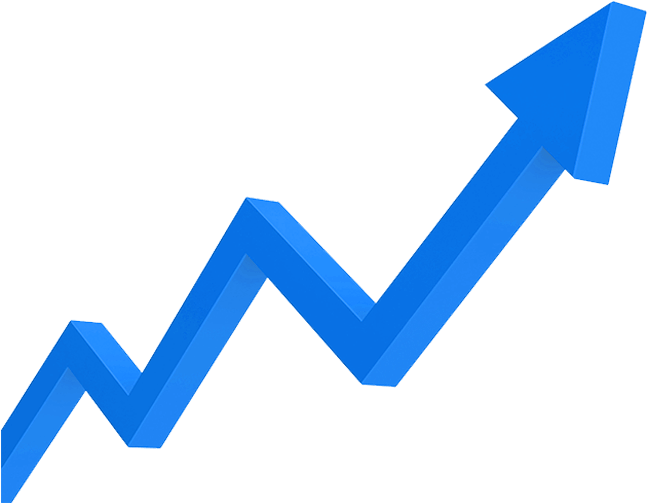 2. Мероприятия по инфраструктурному обеспечению развития взаимодействия гражданского общества и власти:
- ключевое событие «Флагманский проект «Цифровой Сургут».

3. Мероприятия по информационно-маркетинговому обеспечению развития взаимодействия гражданского общества и власти : 
- подмероприятие «Информирование о внесенных и реализуемых инициативных проектах, поддержанных Администрацией города».
Целевые показатели за 2022 год:
ИТОГ: достижение в 2022 году плановых значений 
по всем шести показателям.
СПАСИБО за внимание!